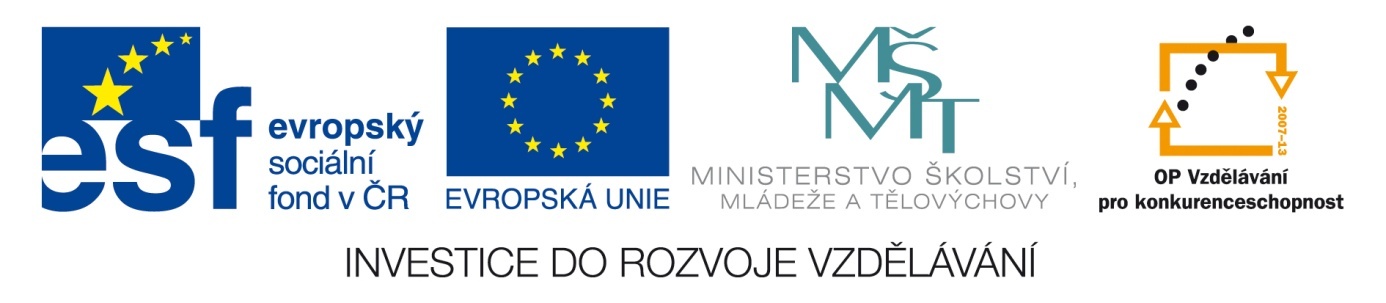 Logika: systémový rámec rozvoje oboru v ČR a koncepce logických propedeutik pro mezioborová studia (reg. č. CZ.1.07/2.2.00/28.0216, OPVK)
Určité deskripce a jejich russellovská analýza
Tereza Wittichová					FF UPOL 
						2013
Interní analýza
Predikátové pojetí
Jmenné pojetí
Benedikt XVI. je papež

být-totožný-s(Benedikt-XVI., ten-kdo-je-papežem)
		=
Benedikt-XVI. = ten-kdo-je-papežem
Benedikt XVI. je papež

být-papežem(Benedikt-XVI.)
Slovo papež je zde ve formě přísudku -> predikátové i jmenné pojetí problematické ve chvíli, kdy je slovo papež ve formě podmětu
Interní analýza
Jmenné pojetí
Predikátové pojetí
Papež je dalekozraký

být-dalekozraký(papež)
Papež je dalekozraký

být-dalekozraký(být-papežem)
Slovo papež zde ve formě podmětu
Problémy	a)U jmenného pojetí nám deskripce nemusí vždy nutně identifikovat 			individuum
			b)U predikátového pojetí se nejedná o dobře utvořený výraz 
			c)Dalekozrakost u predikátového pojetí přisuzujeme vlastnosti být papežem
Negativní existenční tvrzení
První člověk, který vkročil na Venuši, je Čech.

Žádný první člověk, který vkročil na Venuši, neexistuje.
Přelom 19. a 20. století rakouský filozof a psycholog Alexius Meinong
Existence 	a)ve slabém slova smyslu = předměty našich myšlenek
			b)ve silném slova smyslu = předměty, které skutečně existují
V našem případě se jedná o existenci ve slabém slova smyslu
Meinongovský přístup
Někteří sloni jsou oranžoví

1. 	Ǝx(být-slon(x) ʌ být-oranžový(x))

2. 	Ǝx(být-slon(x) ʌ být-oranžový(x) ʌ být-reálně-existující(x))
První výrok nám říká, že sloni existují pouze v naší mysli (existence ve slabém slova smyslu)
V druhém výroku jsme podle „meinongovského“ přístupu museli přidat ještě predikát reálné existence (=> existence v silném slova smyslu)
Problém -> dvojaká reglementace výrazu někteří (kvantifikátor a predikát)
On Denoting
O označení, 1905
Rozbor problémů jmenného pojetí
Věty, které jsme si již uvedli, nelze chápat tak, že nějakému předmětu přisuzuju nějakou vlastnost
Představa složitější struktury vět
Papež je dalekozraký.

Rozklad na 3 samostatná sdělení	1. Je někdo, kdo je papežem.
					2. Papežem je nejvýše jedno individuum.
					3. Kdokoli je papežem, je dalekozraký.
On denoting
Sdělení
Analýza
1. Je někdo, kdo je papežem.
2. Papežem je nejvýše jedno individuum.
3. Kdokoli je papežem, je dalekozraký.
1. Ǝx papež(x)
2.  ?
3. ∀x (papež(x) -> dalekozraký(x))
Papež je při analýze první výrazu chápán jako predikát => u Russella verze predikátového pojetí -> analýza přímočará => neproblematická analýza 3. výrazu
Problém = analýza 2. výrazu -> „Jak vyjádřit určitou vlastnost, kterou má nanejvýš jedno 			individuum?“
Russellovo řešení:
		 ∀x (papež(x) -> ¬Ǝy(papež(y) ʌ ¬(x=y)))
Doslova:
		Pro každé individuum platí, že jestli toto individuum je papežem, pak neexistuje žádné individuum, 	které je (také) papežem a které s tím prvním není totéž.
Russellovo řešení lze taky zapsat následovně:
		 ∀x (papež(x) -> ∀y (papež(y) -> x=y)))
On denoting
Konjunkce vše formulí nám dává vzniknout formuli:
		Ǝx papež(x) ʌ ∀x (papež(x) -> ¬Ǝy (papež(y) ʌ ¬(x=y))) ʌ ∀x (papež(x) -> dalekozraký(x))

			 Ǝx (papež(x) ʌ ∀y(papež(y) -> x=y) ʌ dalekozraký(x))

		 		Ǝx (p(x) ʌ ∀y(p(y) -> x=y) ʌ q(x))
Logickou formu věty Papež je dalekozraký zachycuje podle Russella výše uvedená a zvýrazněná formule
On denoting
Russellova analýza	relativně komplikovaná, ale srozumitelná
				jednoznačně řeší problémy úskalí jmenného pojetí

			Žádný první člověk, který vkročil na Venuší, neexistuje

		¬Ǝx (první-člověk-na-Venuší(x) ʌ ∀y (první-člověk-na-Venuší(y) -> x=y))
Reglementace věty a její zápis v predikátové logice je v souladu s našimi intuicemi
Russellova analýza si poradí i s výroky, které ačkoli nejsou pravdivé, nejsou nesmyslné

				Autor hry Němý Bobeš je Čech

			Ǝx (autor-Bobše(x) ʌ ∀y (autor-Bobše(y) -> x=y) ʌ Čech(x))
On denoting
Problém nejednoznačnosti
Autor hry Němý Bobeš není Čech

a)	¬Ǝx (autor-Bobše(x) ʌ ∀y (autor-Bobše(y) -> x=y) ʌ Čech(x))
	pravdivá
b)  Ǝx (autor-Bobše(x) ʌ ∀y (autor-Bobše(y) -> x=y) ʌ ¬Čech(x))
	nepravdivá (není splněna podmínka jedinečnosti)
Meze russellovské analýzy
Nectí princip transparentnosti x Ctí princip úspornosti
Britský filozof Peter Strawson On Referring (1950)
Russell
Strawson
Věty = abstraktní objekty
Význam primárně spojen s větou jakožto abstraktním objektem
Zdůraznění užití věty mluvčími v konkrétních situacích
Konkrétní užití vět v konkrétních situacích
Meze russellovské analýzy
Český prezident je černoch		Český král fandí Spartě

Podle russellovy analýzy jsou obě tyto věty nepravdivé
Podle Strawsona věta není ani pravdivá, ani nepravdivá => presupozice
Presupozice věty A je věta, která musí být pravdivá, aby mohla mít věta A vůbec nějakou pravdivostní hodnotu
Presupozici lze vyjádřit i pomocí správného úsudku 

Český král fandí Spartě:
	a) Presupozice = Existuje český král/Česko má krále
	b) Správný úsudek = Český král fandí Spartě -> Česko má krále
			     Český král nefandí Spartě -> Česko má krále
Meze russellovské analýzy
Tu Russellovu knihu jsem již četl.

„tu Russellovu knihu“
		=> deskripce, jedná se o singulární termín
		- odkazuje k předmětu skrze obecně jmenné fráze = Russelova kniha
Russellovská analýza pokládá větu za nepravdivou
Meze russellovské analýzy
Ǝx (papež(x) ʌ dalekozraký(x))
Přeložíme: 	Někdo je papež a je dalkozraký
			Existuje dalekozraký papež
Není pravda, že papež je dalekozraký
Přeložíme	¬Ǝx (papež(x) ʌ ∀y (papež(y) -> x=y) ʌ dalekozraký(x))

Konfrontace „Existuje dalekozraký papež“ a „Není pravda, že papež je dalekozraký“
Intuitivně v rozporu
Reglementace v rozporu nejsou
2. reglementace	a) neexistuje nikdo, kdo je papežem
			b) neexistuje nikdo takový, že papežem není nikdo kromě něj
			c) neexistuje nikdo, kdo je dalekozraký
Podle russellovské analýzy jsou věty správné a pokud je bereme jako premisy, vyplývá z nich dokonce závěr:
		Je více papežů než jeden
Meze russellovské analýzy
1. Všichni lidé, kteří vkročili na Venuší, vkročili na planetu sluneční soustavy
2. Někteří lidé, kteří vkročili na Venuši, vkročili na planetu sluneční soustavy

Intuitivně druhá věta vyplývá z první
Standardní logická analýza ukazuje opak
Predikáty:
	být-člověkem-který-vkročil-na-Venuši 	člověk-na-Venuši (zkráceně)
	být-člověkem-který-vkročil-na-planetu-sluneční-soustavy	člověk-na-planetě (zkráceně)
Výsledek:
	 ∀x (člověk-na-Venuši(x) -> člověk-na-planetě(x))	-> aktuálně pravdivá
	Ǝx (člověk-na-Venuši(x) ʌ člověk-na-planetě(x))	-> nepravdivá
Děkuji za pozornost 